UỶ BAN NHÂN DÂN QUẬN 12
TRƯỜNG TH NGUYỄN THỊ MINH KHAI
GIÁO VIÊN: NGUYỄN THỊ THANH THUÝ – LỚP 2/2
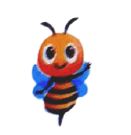 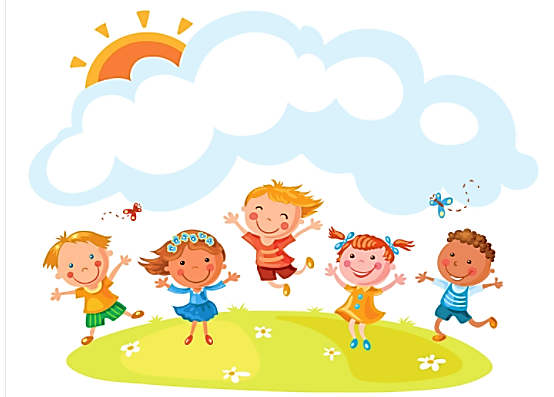 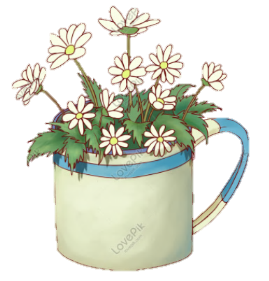 Khởi động
Cùng hát với nhau
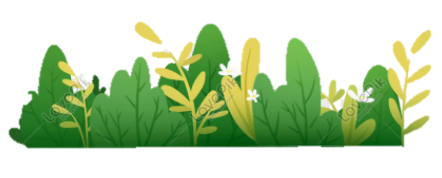 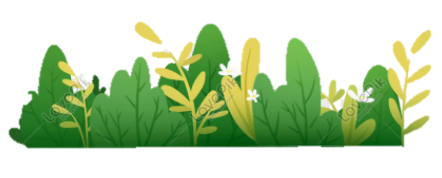 Thứ Tư ngày 6 tháng 12 năm 2023
Môn Toán
Hoạt động:
BÀI HỌC VÀ THỰC HÀNH
Bài học:
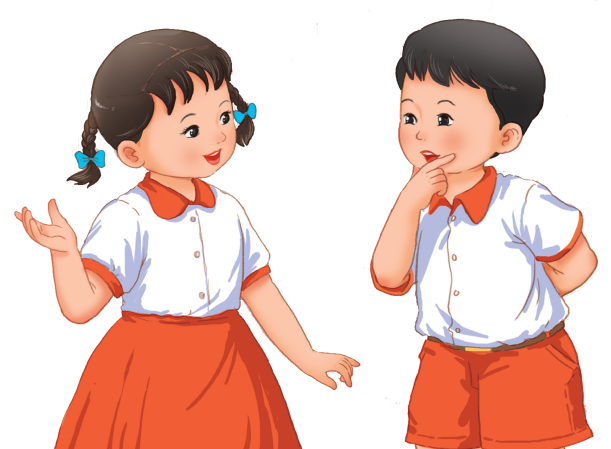 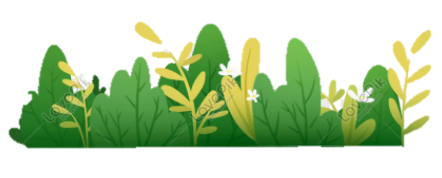 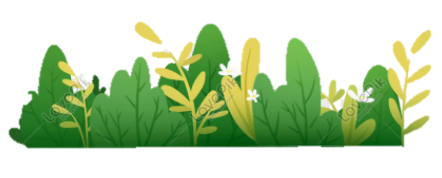 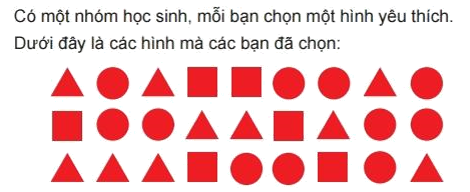 Thu thập
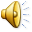 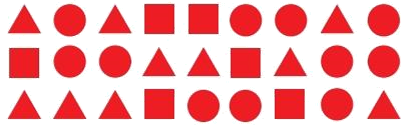 Các hình trên có gồm mấy loại ?
Các hình trên có 3 loại : Hình tròn, hình vuông, hình tam giác
Các hình lớp mình đã thu thập, theo hình dạng, được phân thành ba loại
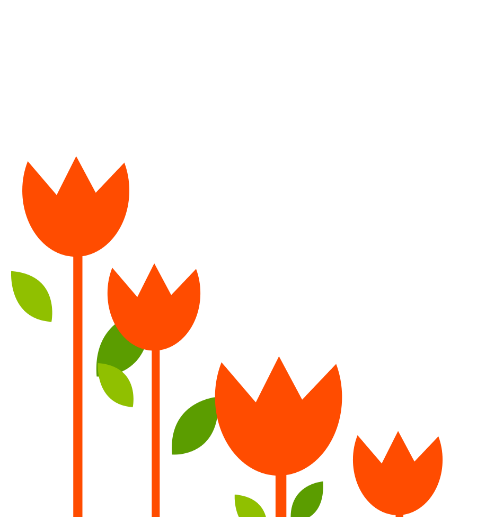 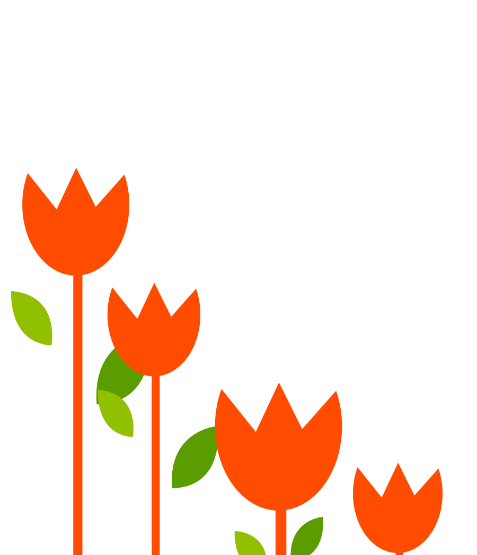 Phân loại
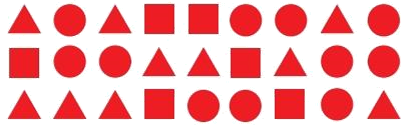 Đếm số hình mỗi loại ?
Đếm như thế nào để nhanh và không bỏ sót hình nào ?
Đếm theo hàng hoặc theo cột
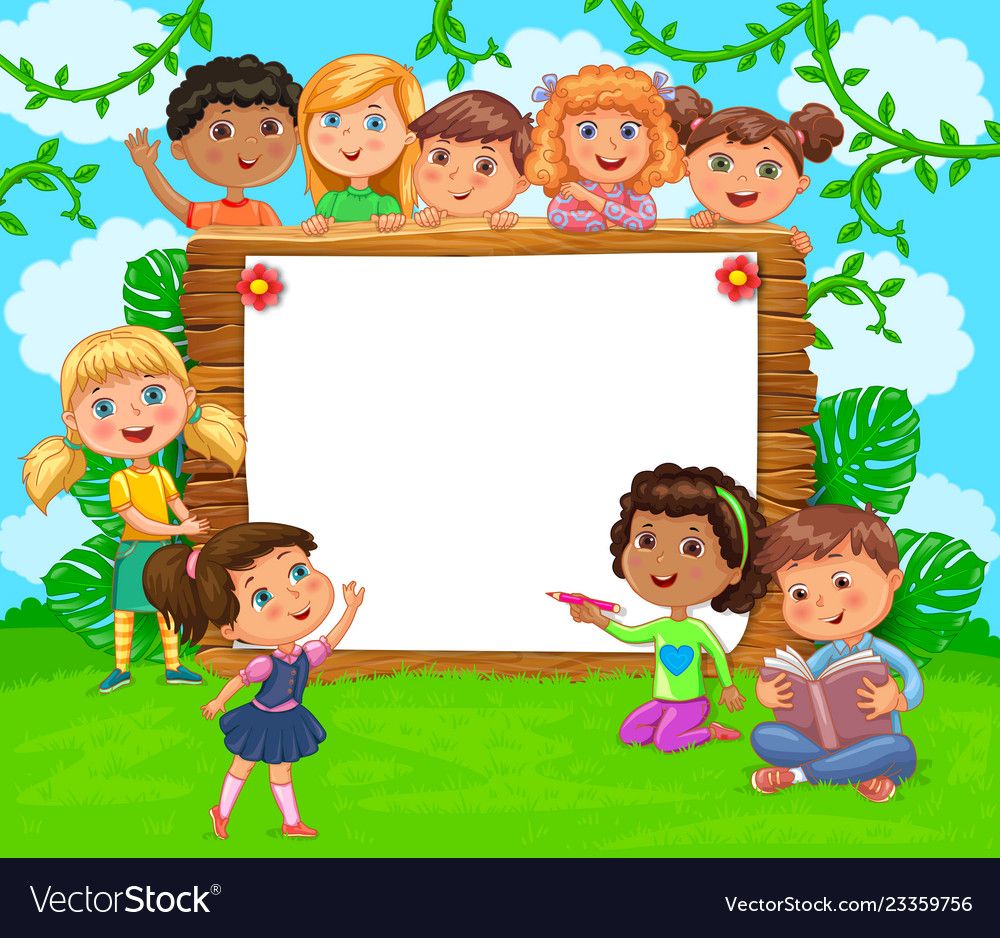 KẾT QUẢ
Hình vuông     :    6
Hình tròn        :  11
Hình tam giác :  10
Kiểm đếm
THU THẬP, PHÂN LOẠI, KIỂM ĐẾM
- Tìm hiểu về các hình mà các em yêu thích, ta thu thập được như trên.
- Với các hình đã thu thập, ta có thể phân thành ba loại (theo hình dạng).
- Ta đã kiểm đếm số hình mỗi loại.
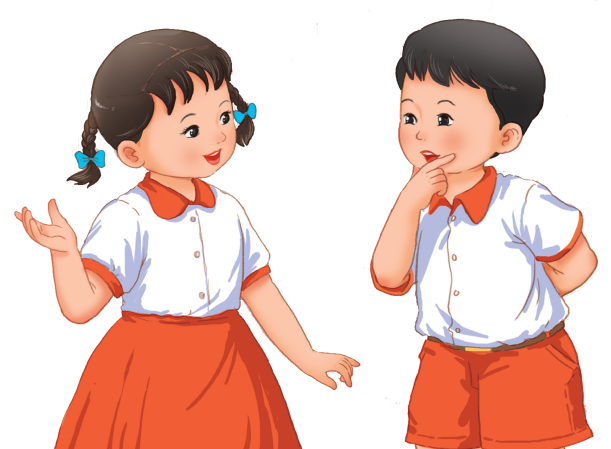 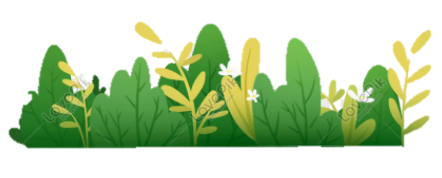 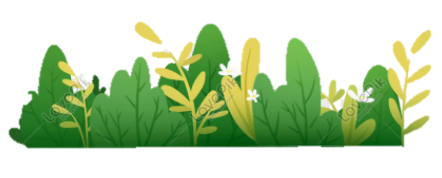 Thực hành
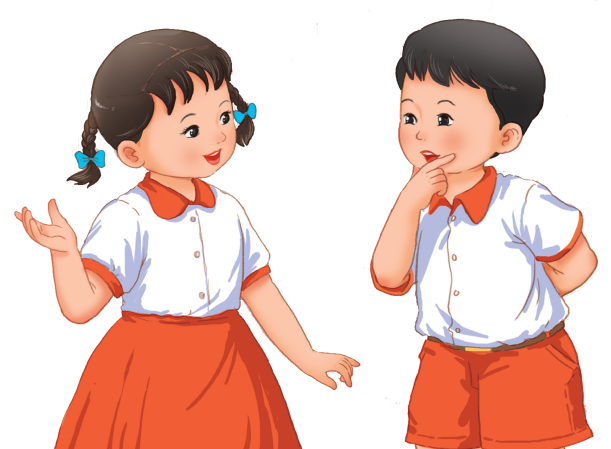 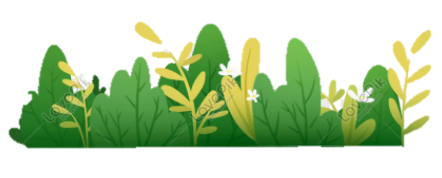 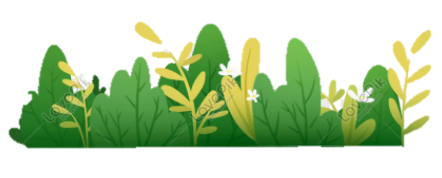 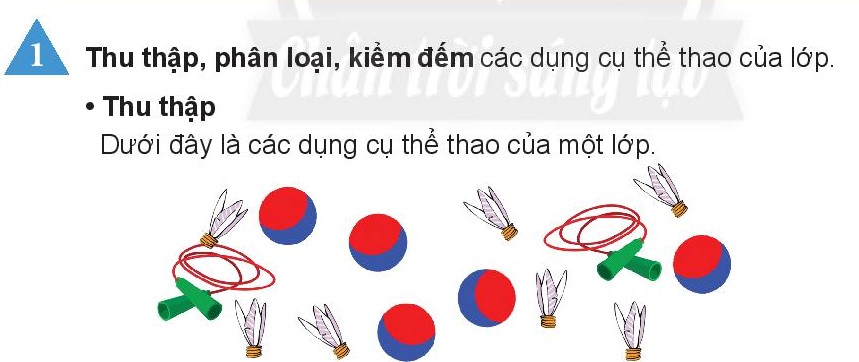 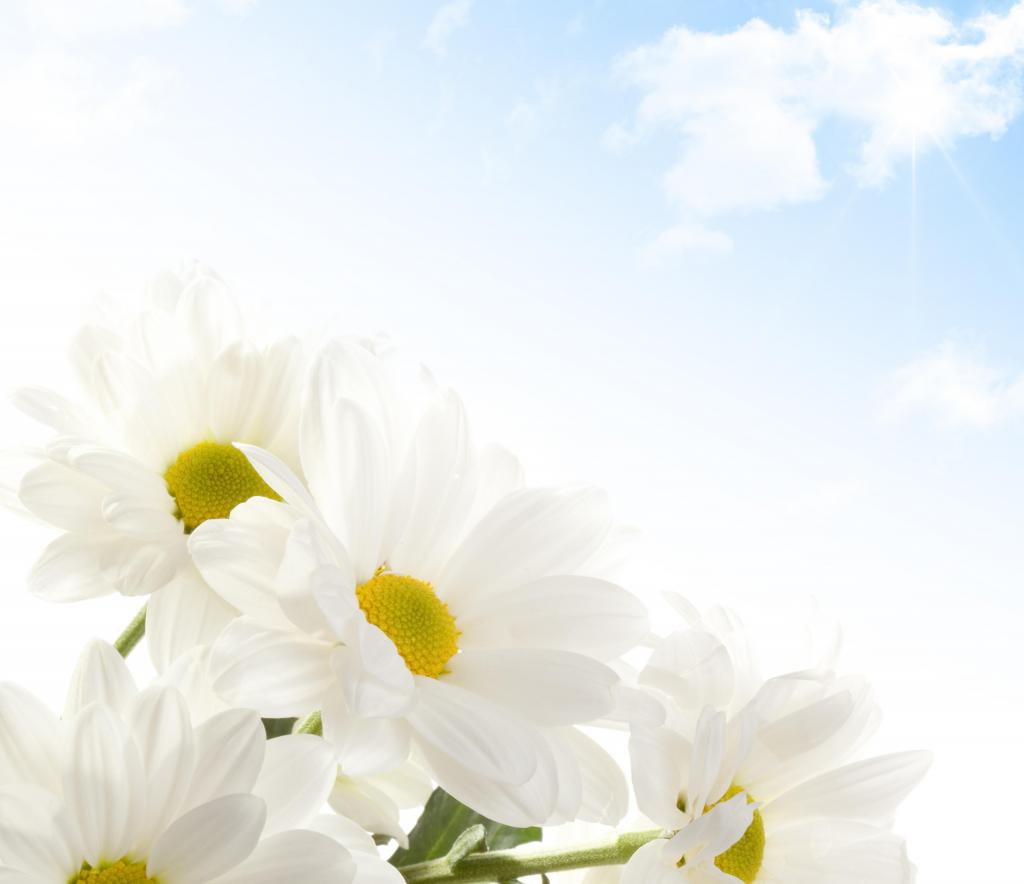 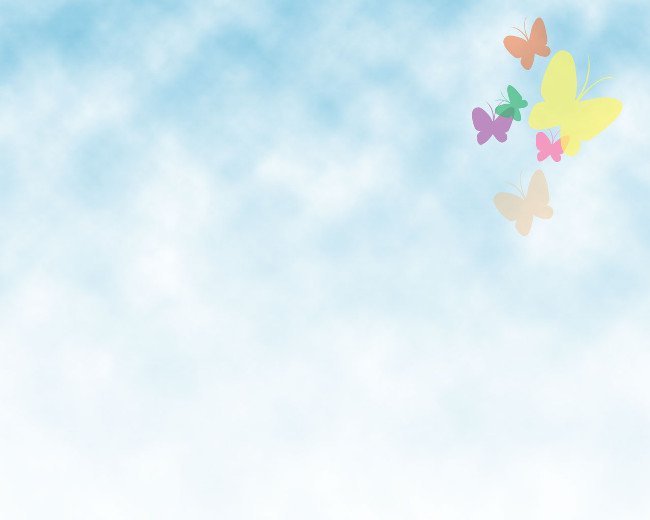 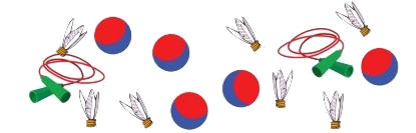 Các dụng cụ trên gồm ba loại, đó là : Dây nhảy, quả cầu, quả bóng
Phân loại
Các dụng cụ trên gồm mấy loại ? Kể tên các loại dụng cụ đó.
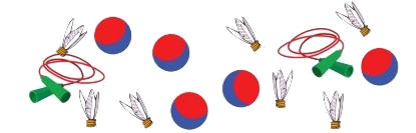 Đếm số dụng cụ mỗi loại?
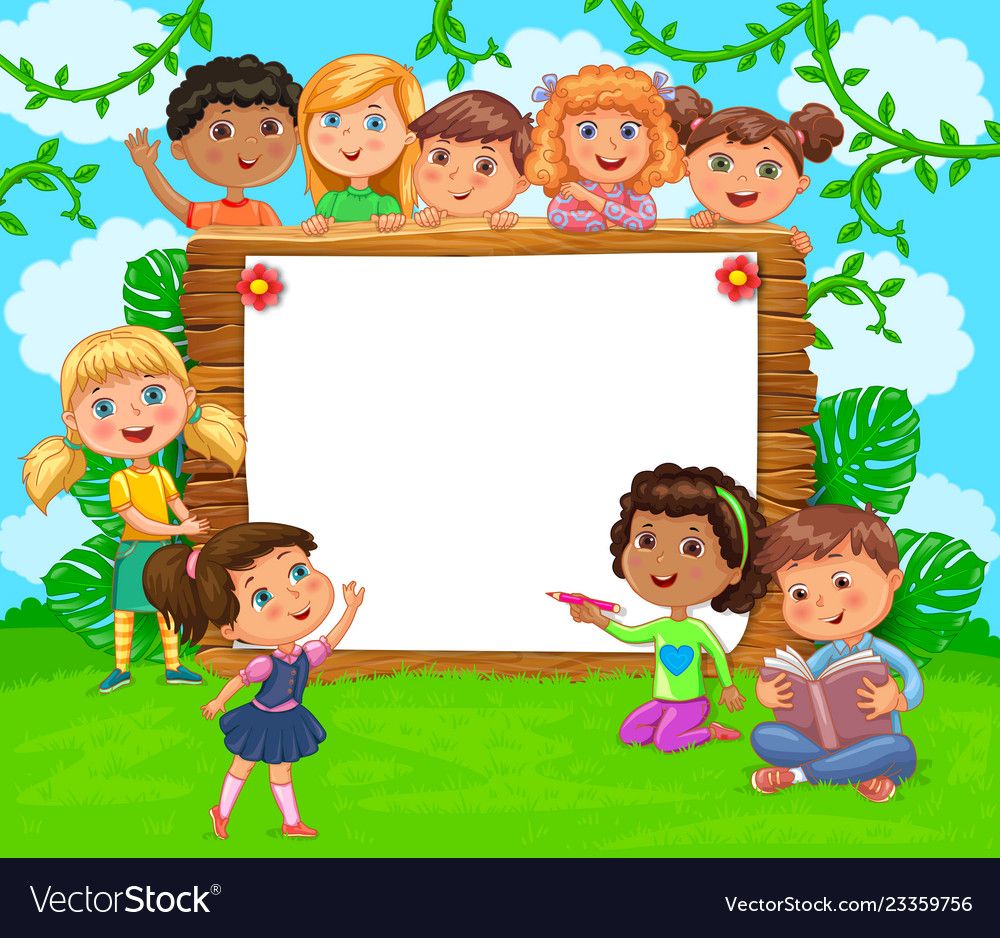 KẾT QUẢ
Có : 5 quả bóng
Có : 2 sợi dây
Có : 6 quả cầu
Kiểm đếm
Ích lợi của việc luyện tập thể thao
Mở rộng
Tập những môn thể thao vừa sức và đúng cách sẽ giúp em khoẻ mạnh và tăng sức đề kháng cho cơ thể.
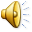 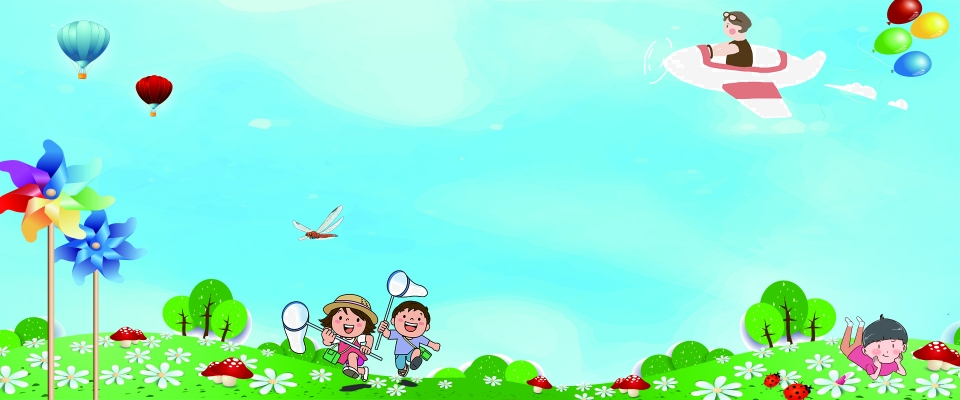 Củng cố
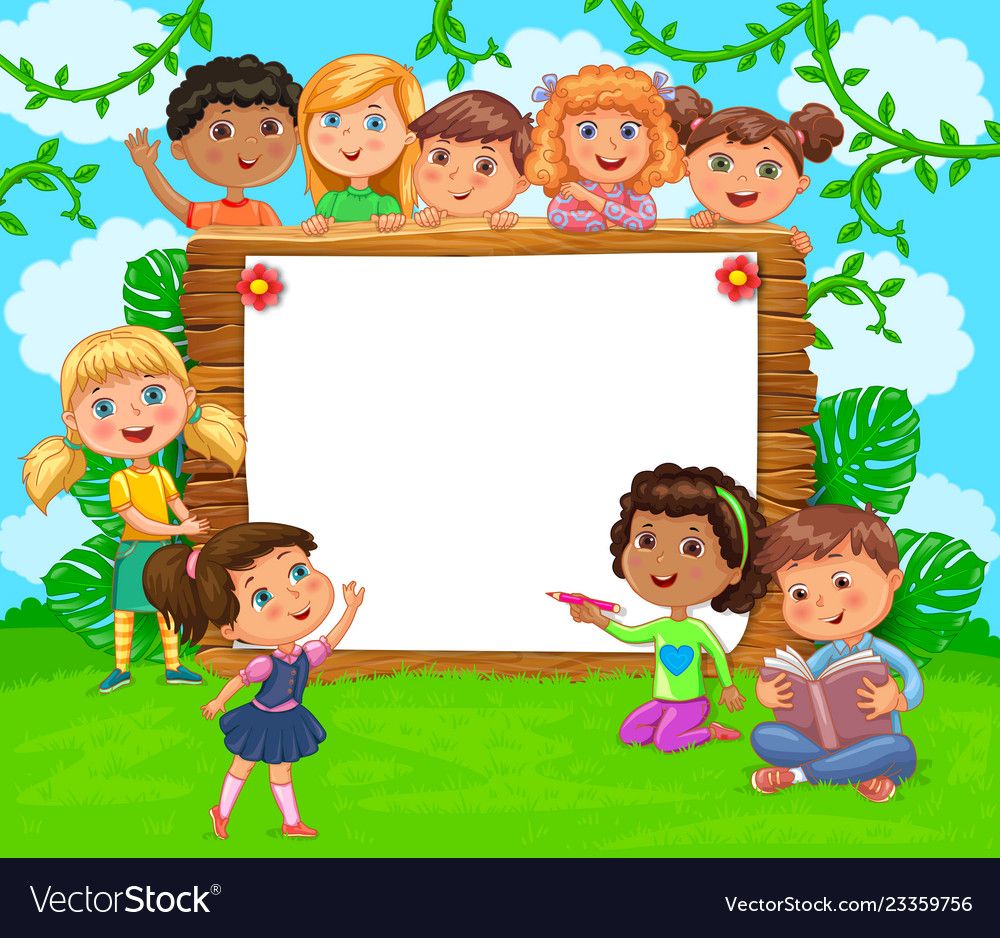 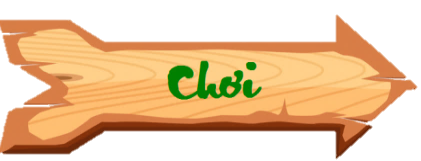 TRÒ CHƠI : “ KIỂM ĐẾM SỐ LƯỢNG”
Kiểm đếm số lượng mỗi loại xem ai nhanh?
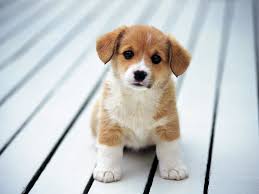 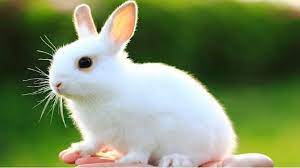 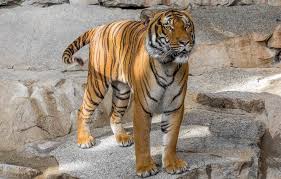 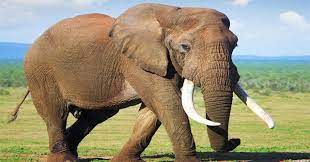 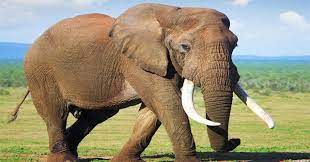 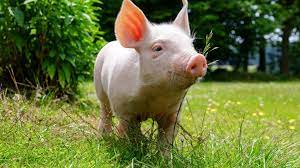 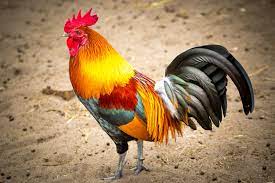 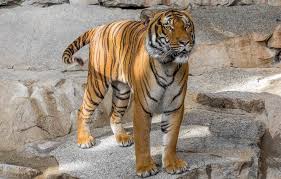 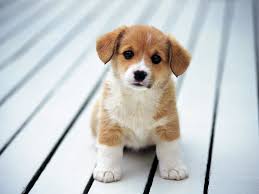 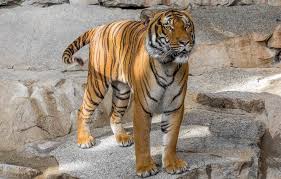 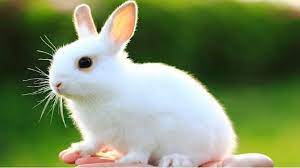 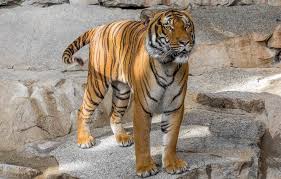 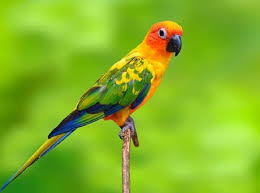 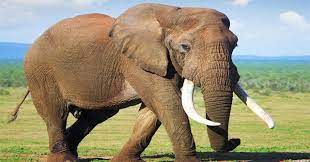 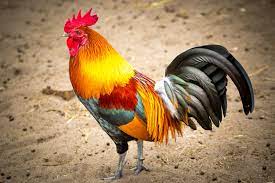 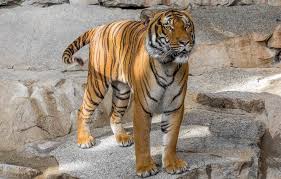 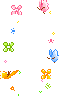 TẠM BIỆT CÁC EM
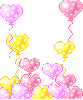 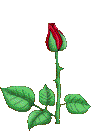 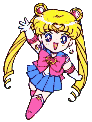 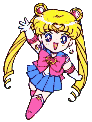 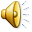